Lecture 6 - Dentition
Pulp Cavity
Crown
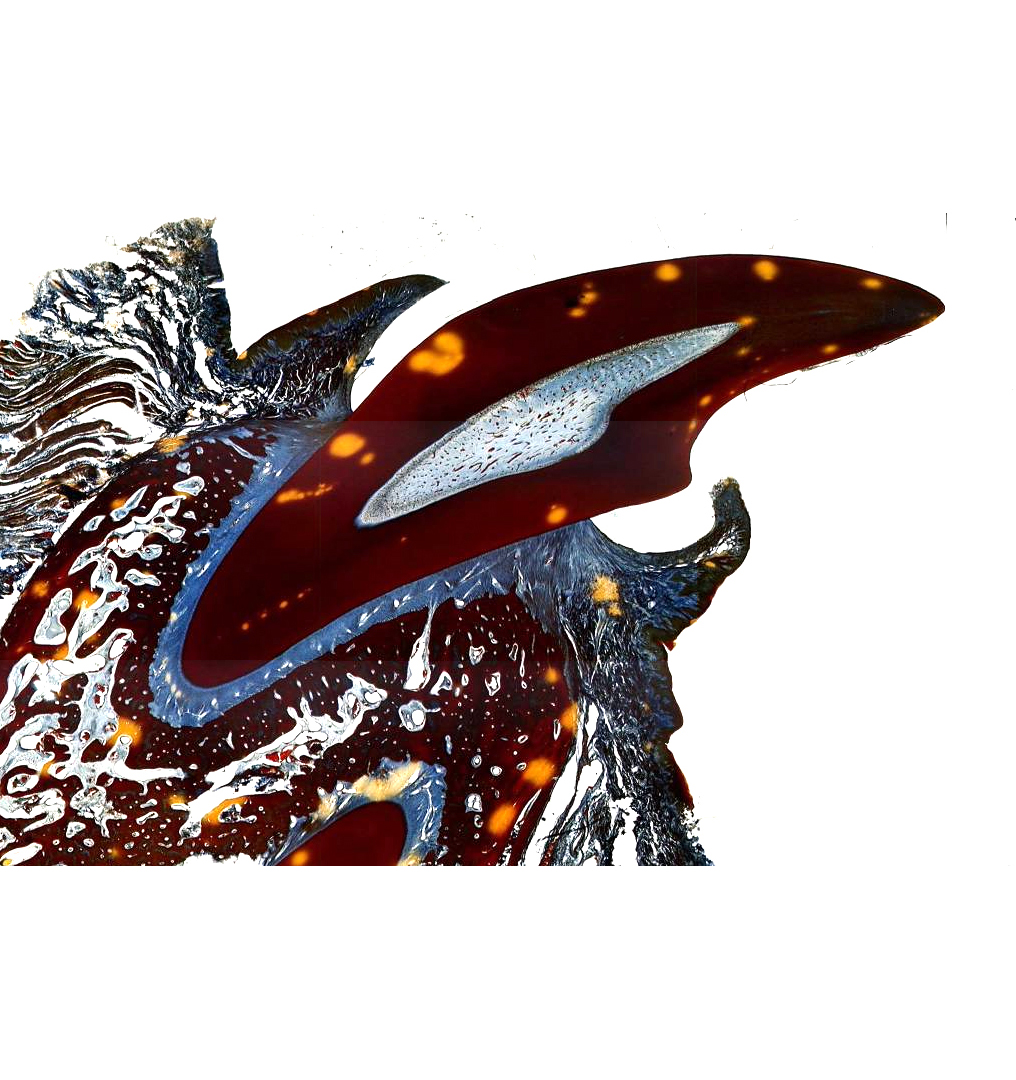 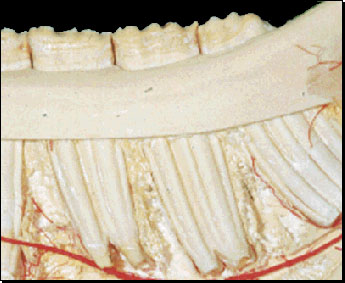 Hypsodont
Brachydont
Root
Enamel – Hard outer layer
Dentin – Softer layer under enamel
Metatherian Upper Tribosphenic
Molar
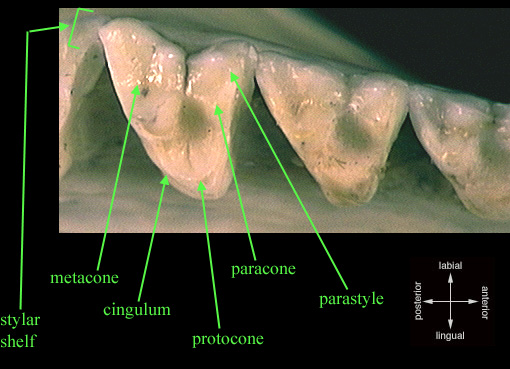 Metatherian Lower Tribosphenic
Molar
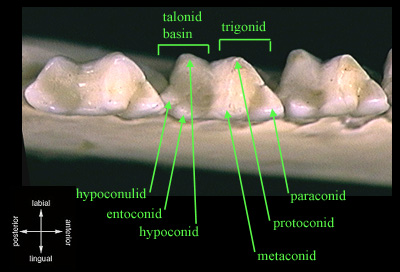 Dilambdodont Molars
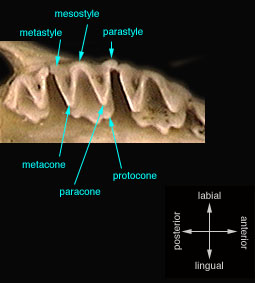 Secodont or Sectorial Teeth
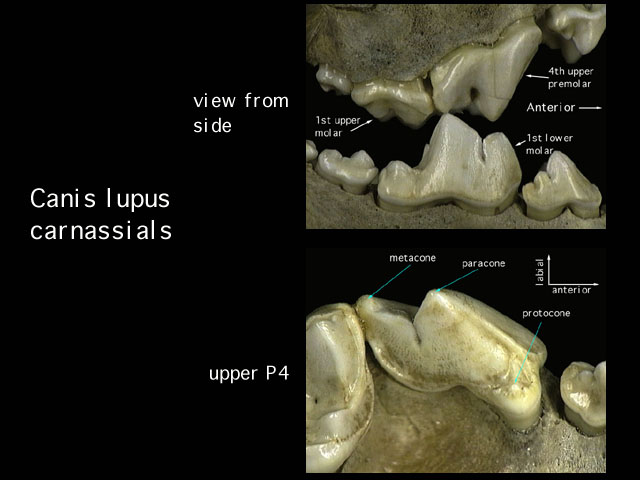 Carnassials are P4/M1
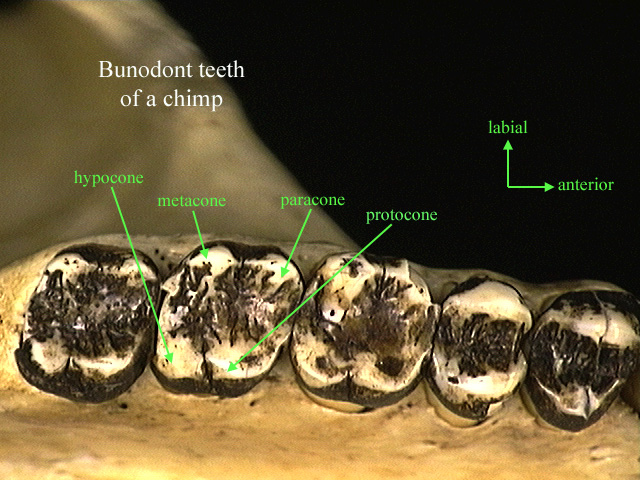 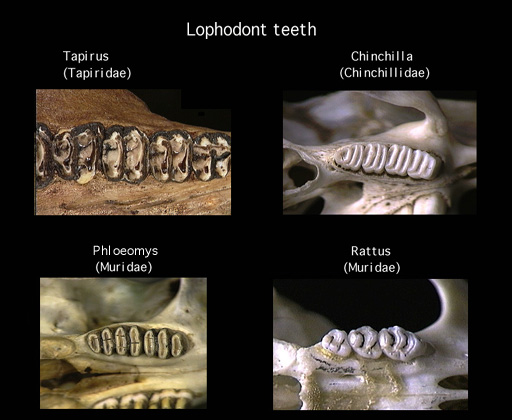 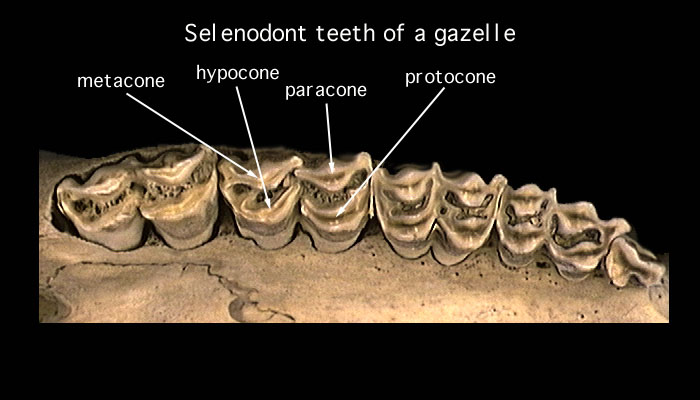 Selenolophodont  teeth of a Rhino
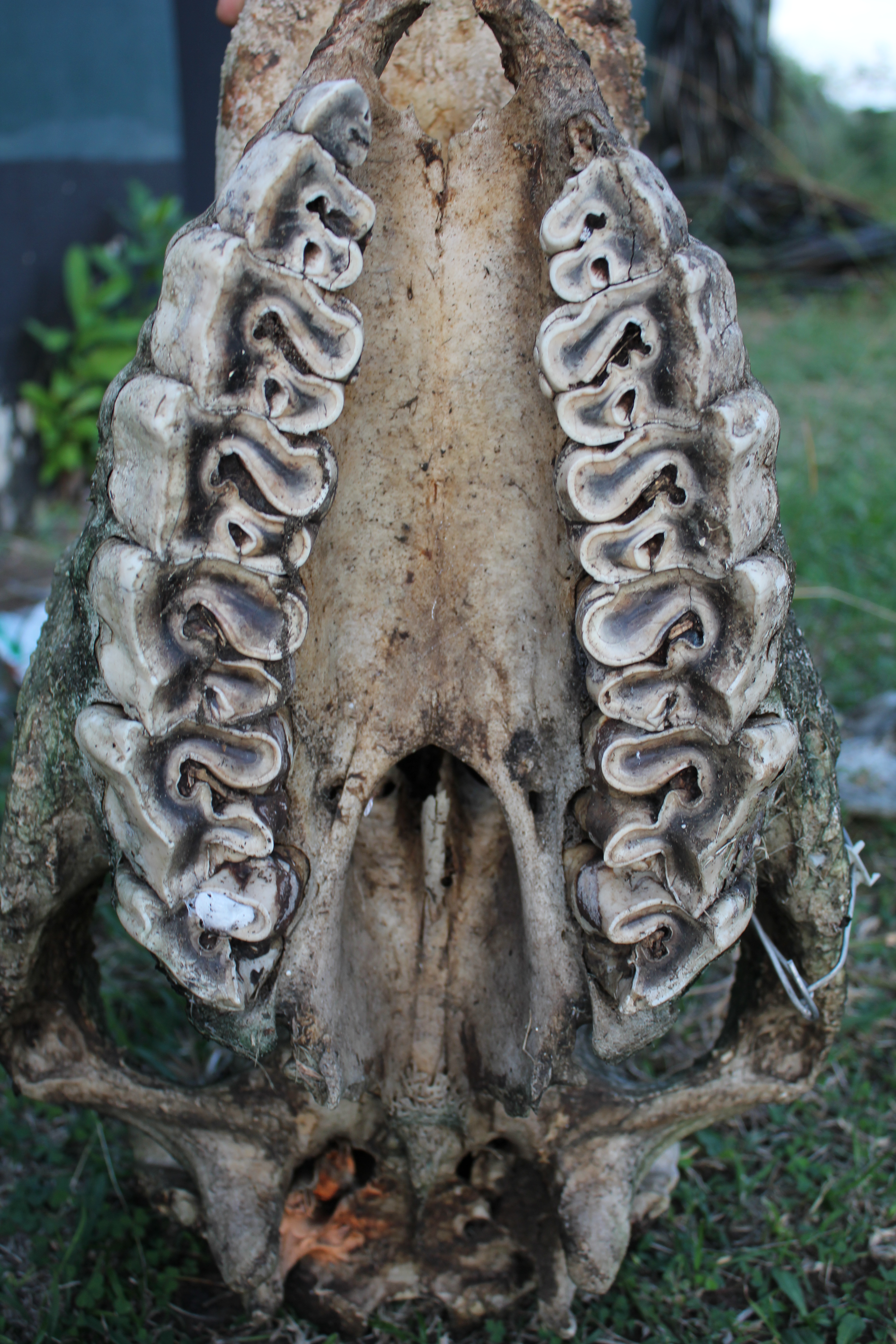